Brand transition
Turning Fordia into a trademark
Brands within Epiroc
An overview and update
Epiroc brand portfolio (owned brands)
Accelerate the transformation
Associated brands 
(in transit to become Epiroc brand)
Unassociated brands 
(No strategic fit with Epiroc brand positioning)
Epiroc brand
(Master brand)
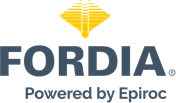 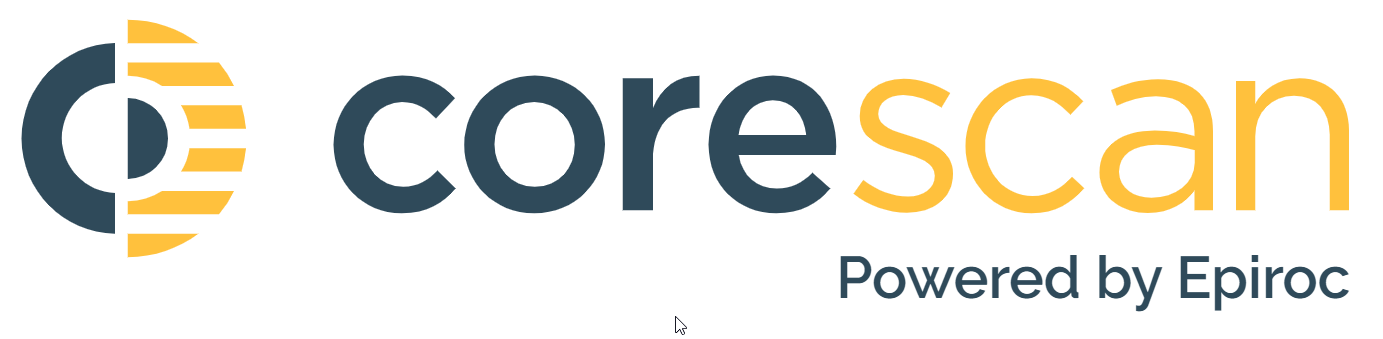 Non-compatible brand positioning
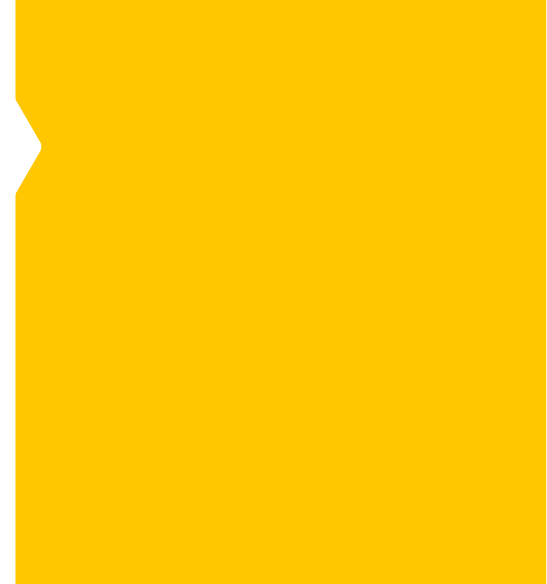 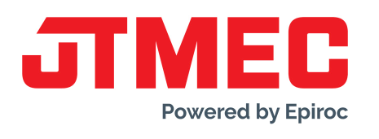 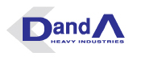 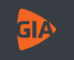 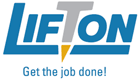 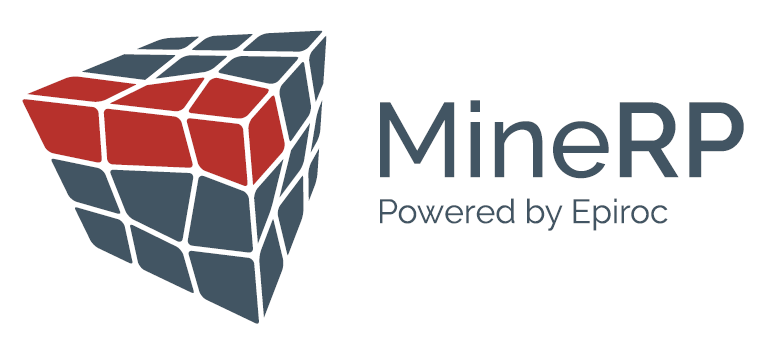 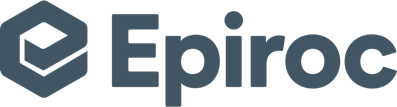 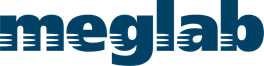 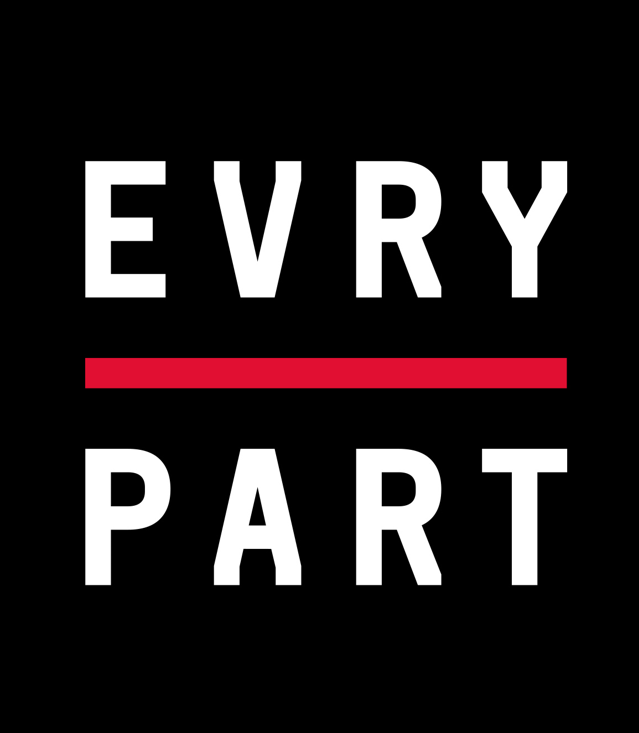 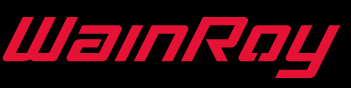 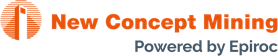 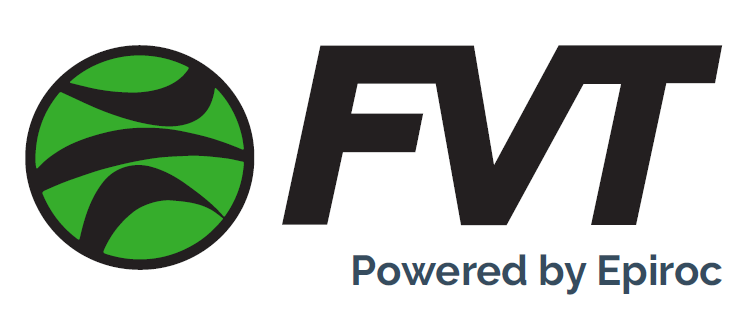 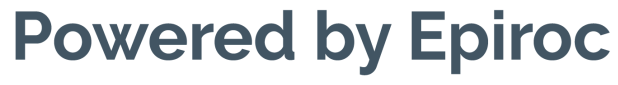 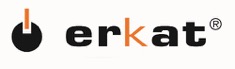 Brands to serve mixed fleet
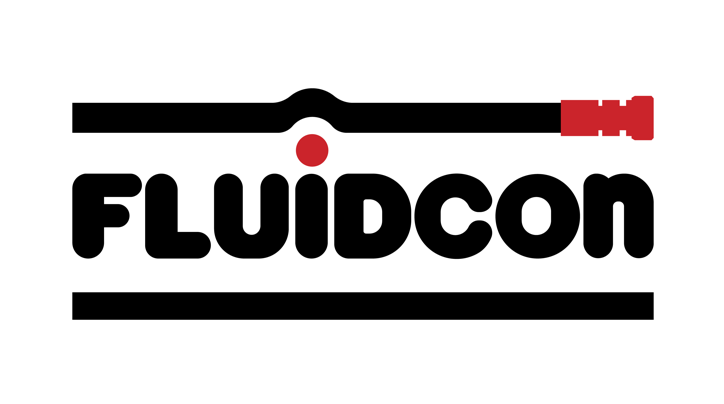 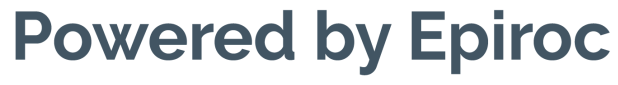 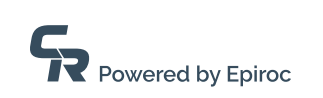 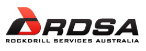 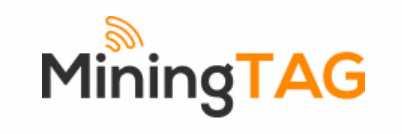 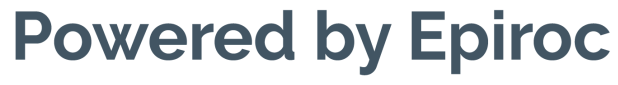 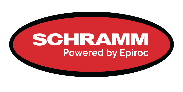 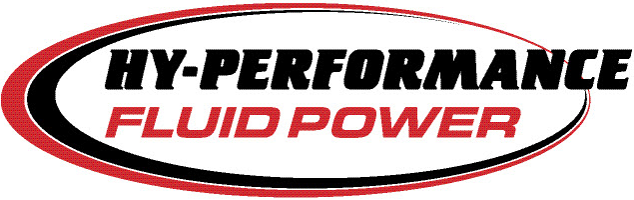 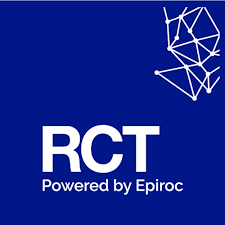 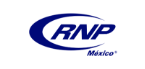 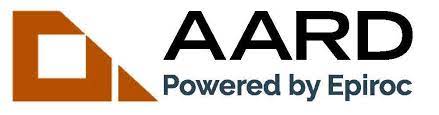 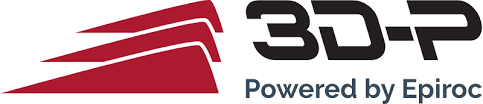 Channels
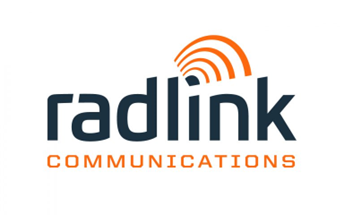 Not yet PbE
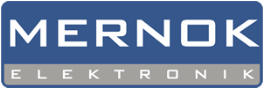 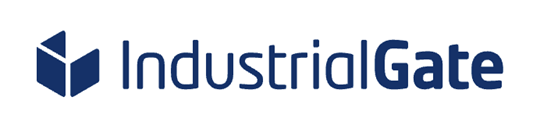 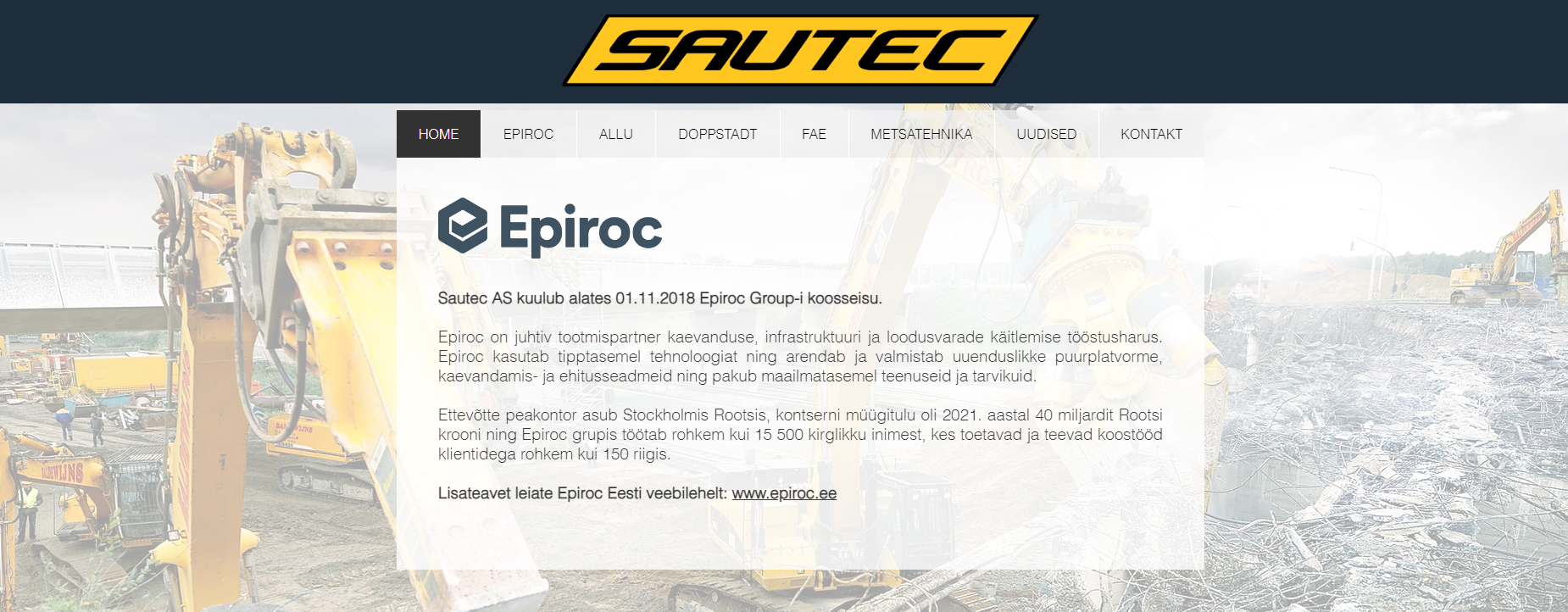 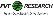 Epiroc brand strategy
Building the power of Epiroc
1. Unassociated brands 
(Non-strategic Epiroc brand fit)
2. Associated brands 
(in transit to become Epiroc brand)
3. Strong Epiroc brand
(end goal)
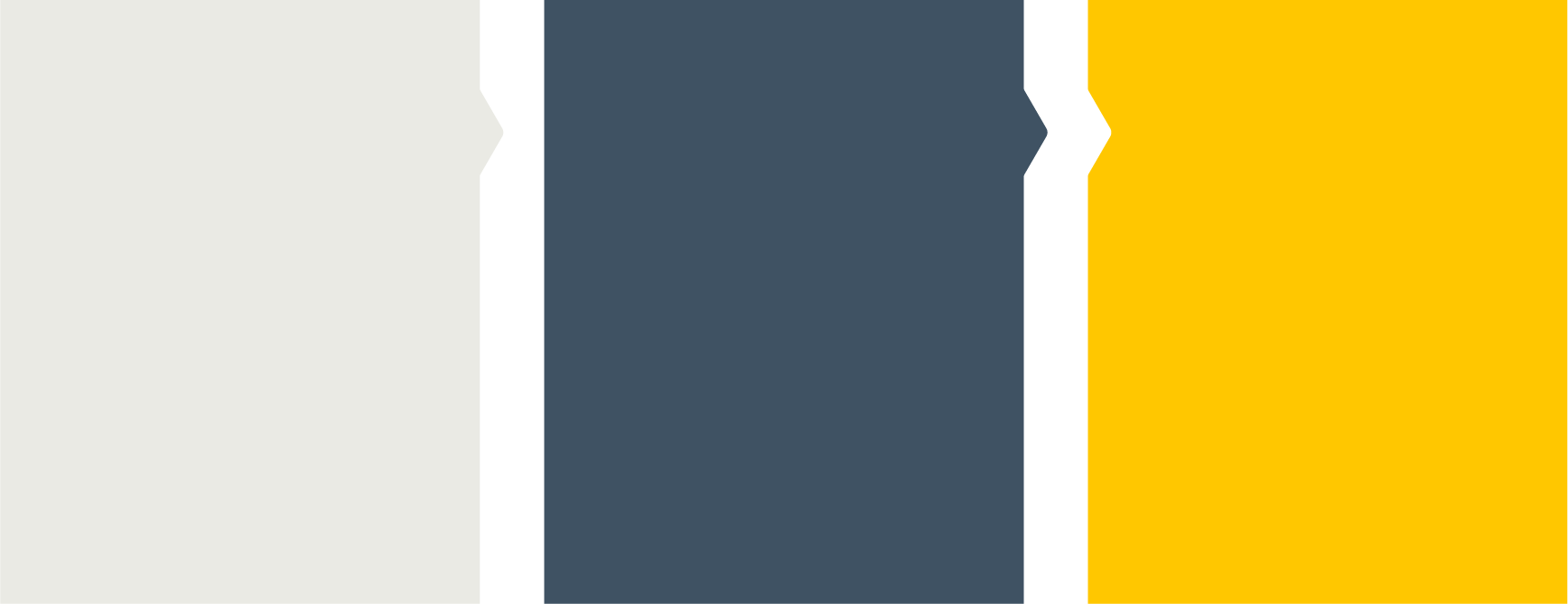 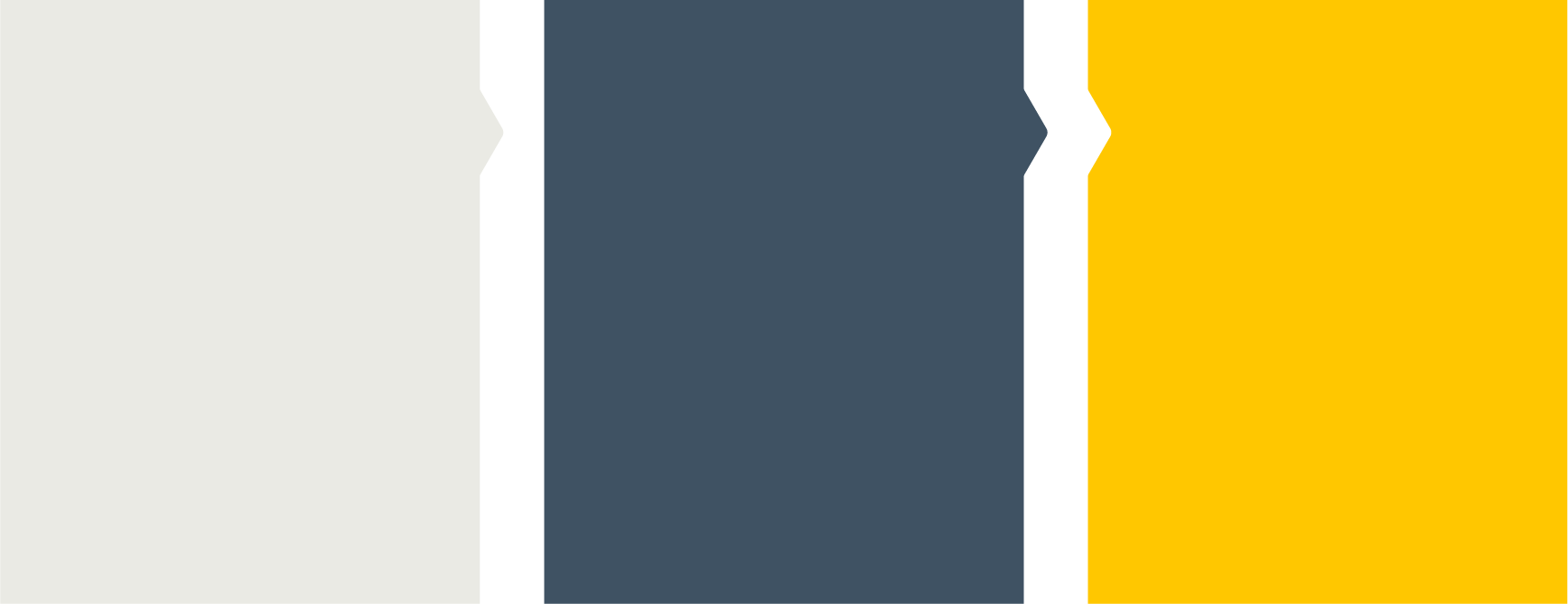 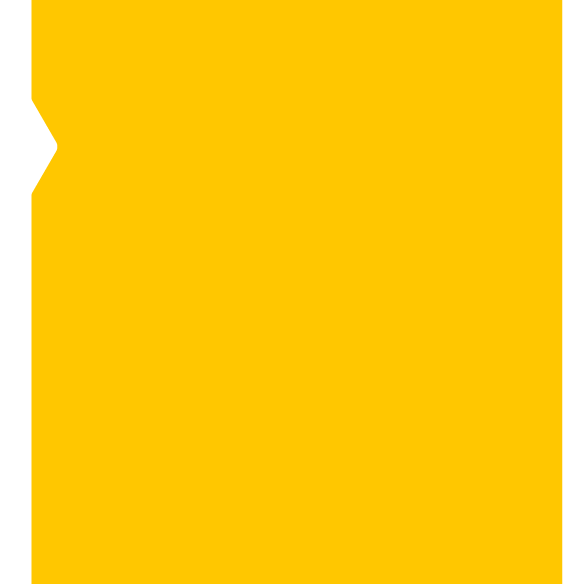 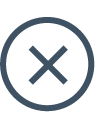 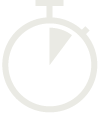 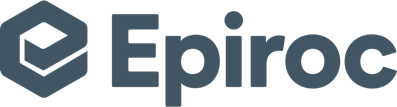 As few as possible
As short time as possible
As attractive as possible
[Speaker Notes: To build the power of Epiroc, we
Maintain as few unassociated brands as possible – avoid dilution of management attention and resources. This means that there is a need for brand transition within this area and merge brands with each other to keep the portfolio as slim as possible.
Keep brands in transit for as short time as possible – again to avoid dilution of management attention and resources. A transition plan should be in place at the time of the acquisition.

Everything we do, is to make Epiroc strong, attractive and the shining star in our industry

Thank you!]
Brand integration process
Creating a stronger Epiroc brand
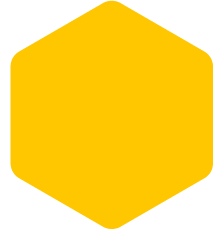 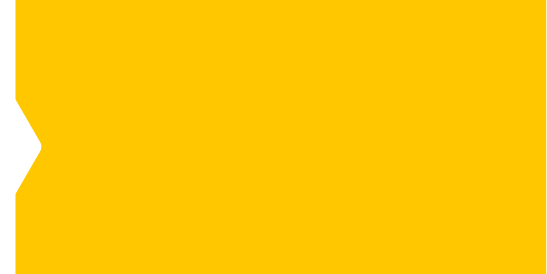 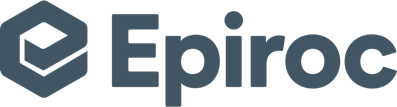 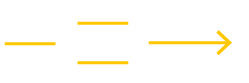 Brand ready to become Epiroc?
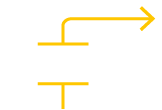 YES
YES
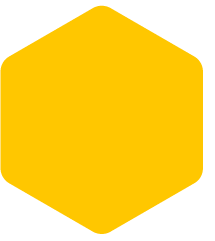 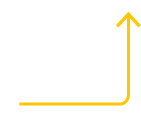 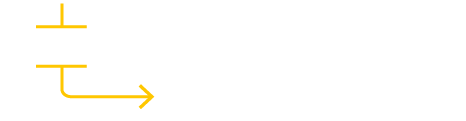 NO
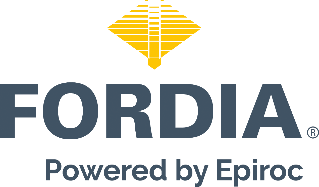 Brand integration process
Strategic fit with the Epiroc brand?
A
C
B
“Powered by Epiroc”
Measuring points for progress maturity
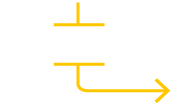 NO
Keep as unassociated brands
[Speaker Notes: Here’s an example on how our brand strategy works in practice:
Are there capabilities in Brand X that are needed to develop Epiroc into the future? Is there a strategic fit with the Epiroc brand?
If no, keep the brand separate and unassociated with the Epiroc brand
If yes, assess if the brand is ready to become Epiroc right away or 
If a transition period is required to prepare for an integration – while ”Powered by Epiroc”. This is where we need to establish a process and how we measure maturity for each step on the way, to ensure that we channel the power into Epiroc while mitigating the risk of loosing speed, market/customers, personnel, or capabilities.]
Why now?
Let’s have a look at our KPIs
Key Performance Indicators
Internal
MyVoice Survey
The REX team has successfully maintained a high engagement score within our employee base over the last years.
Targeted Interviews
Our team has various concerns – both pros and cons towards the brand itntegration. As we raised feedback on the upcoming transition, here are some of the various positions we captured amongts the different geographical markets. 

There are concerns about not being fully part of the Epiroc brand yet, which is causing some integration challenges all these years later
There is worry that clients feel that we loose the sense of dedication and expertise towards exploration
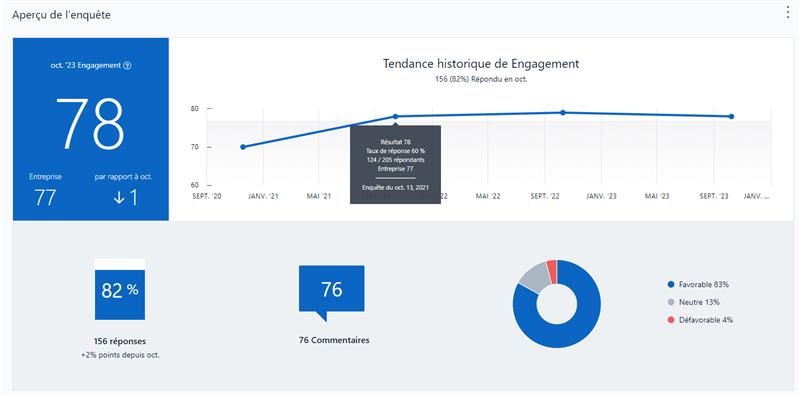 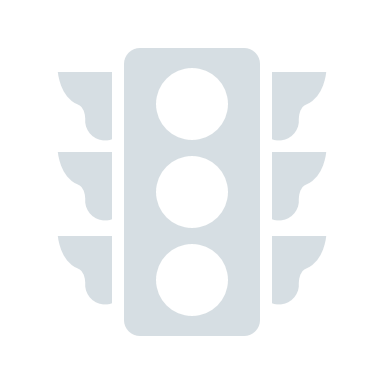 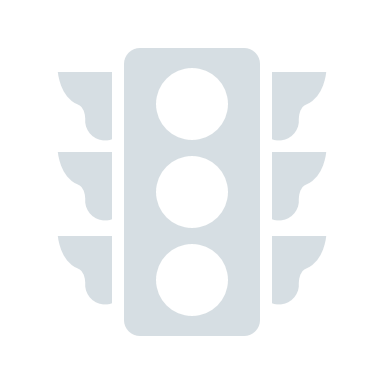 7
Key Performance Indicators
External
Satisfaction rate
We successfully maintained a high satisfaction rate within our customer base over the last years.
Net Promoter Score
We elevated the Epiroc NPS within our customer base significantly, but have reached a plateau in progression.
Brand Awareness and Perception 
Our Canadian survey showed that the market perceives Fordia as more focused on exploration. We need to proceed cautiously with any change.
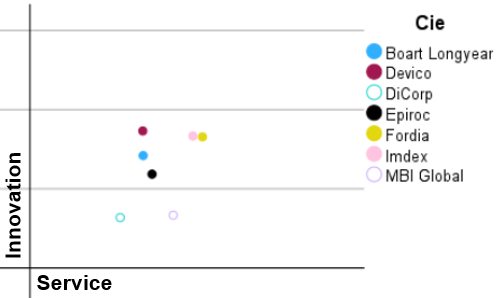 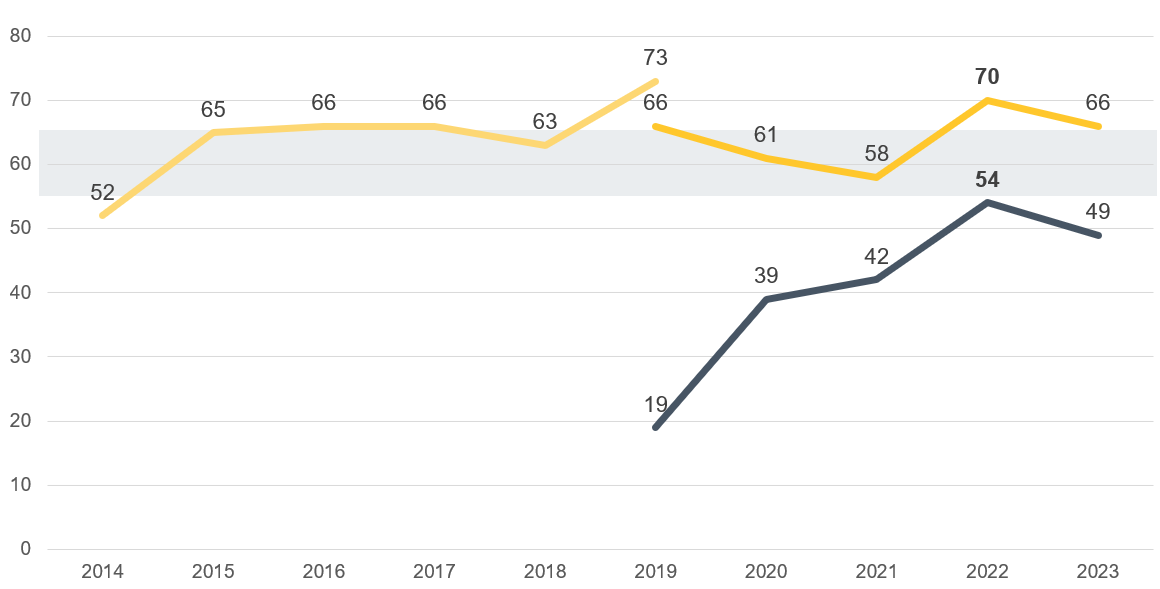 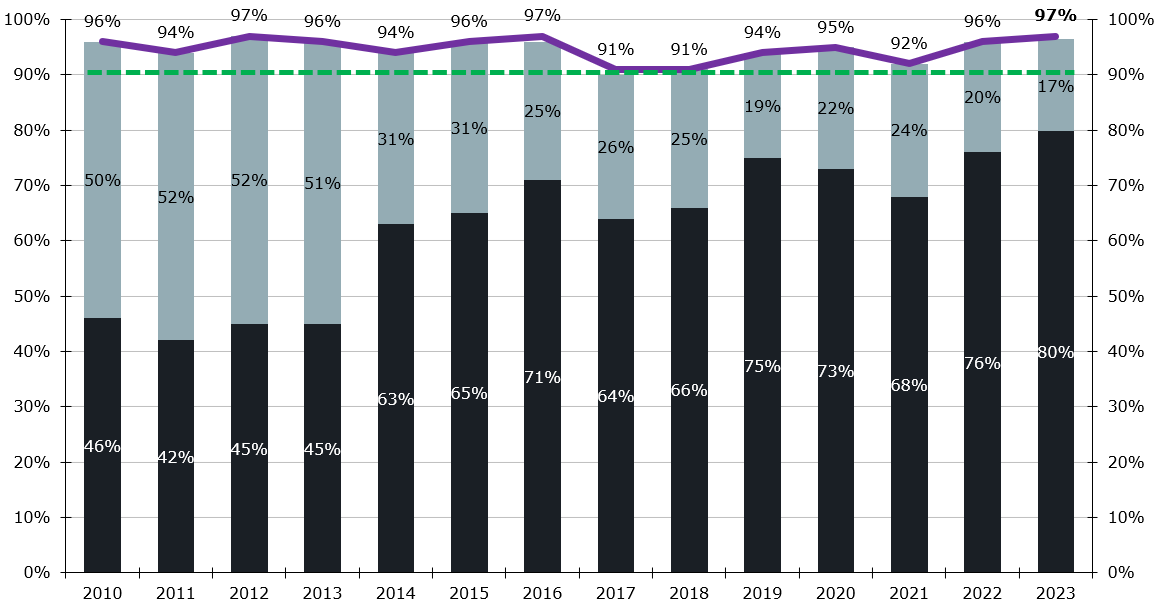 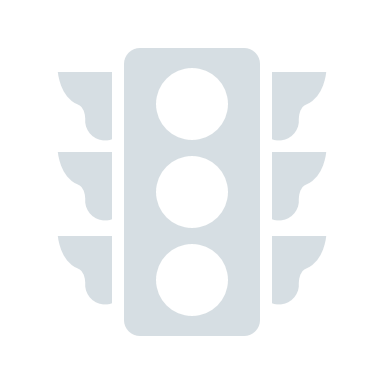 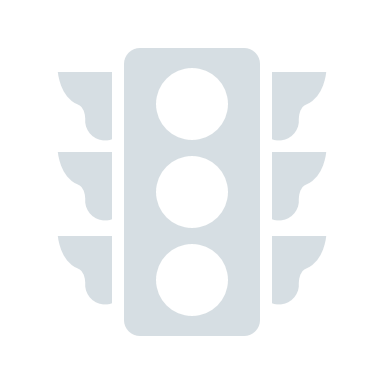 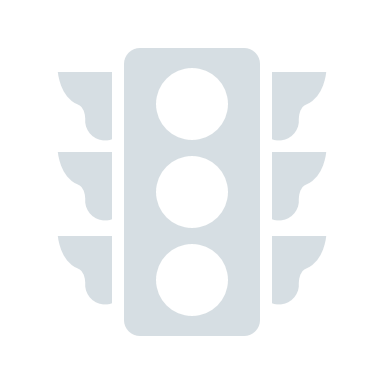 8
Our recommandation
Initiate branding transition in 2024
Our recommendation is to proceed with a comprehensive brand transition in 2024. Here are the key steps:
Embrace the Epiroc brand as the primary and overarching brand.
Retain the residual value of the Fordia brand by 
Adapting our messages to prevent perception shift, emphasizing  exploration as a key focus area for Epiroc as well as the relevant expertise from our team.
Using Fordia as a product trademark, to leverage knowledge for our diamond tools.
9
Brand transition stages
Organizing chaos
OBK Brand Transition
Examples of stages
Epiroc is shown as the umbrella brand. Associated brand is still presented, but with a lower focus.
Epiroc is the brand. Trademark products are part of the portfolio.
Stage 1
Stage 2
Stage 3
Associated brand has been implemented and is consistently used.
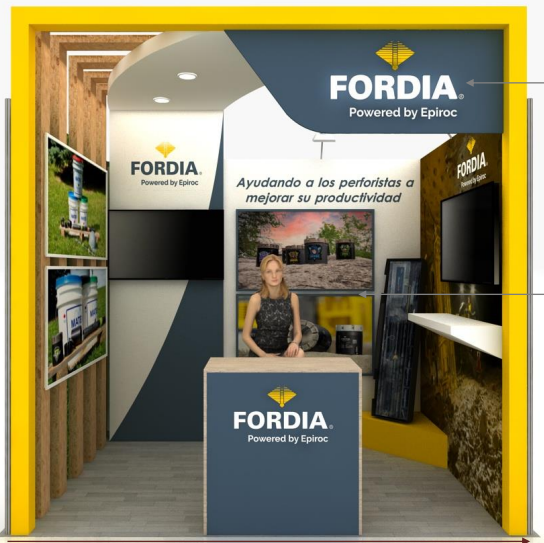 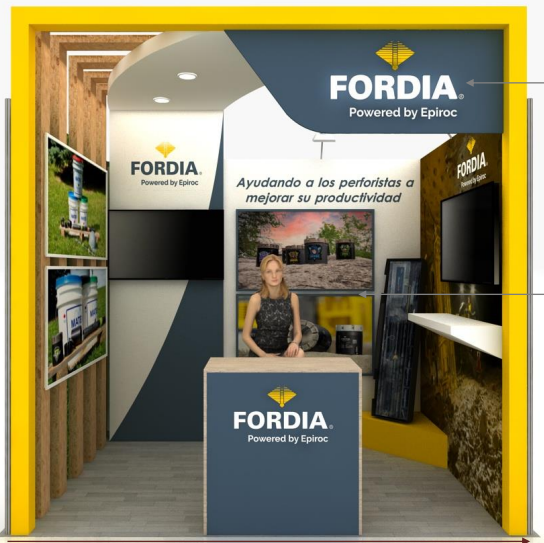 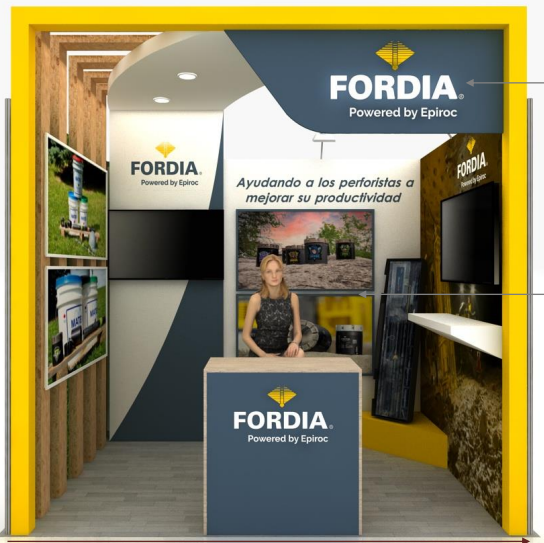 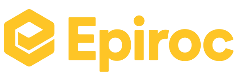 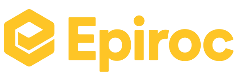 Exploration &OreBody Solutions
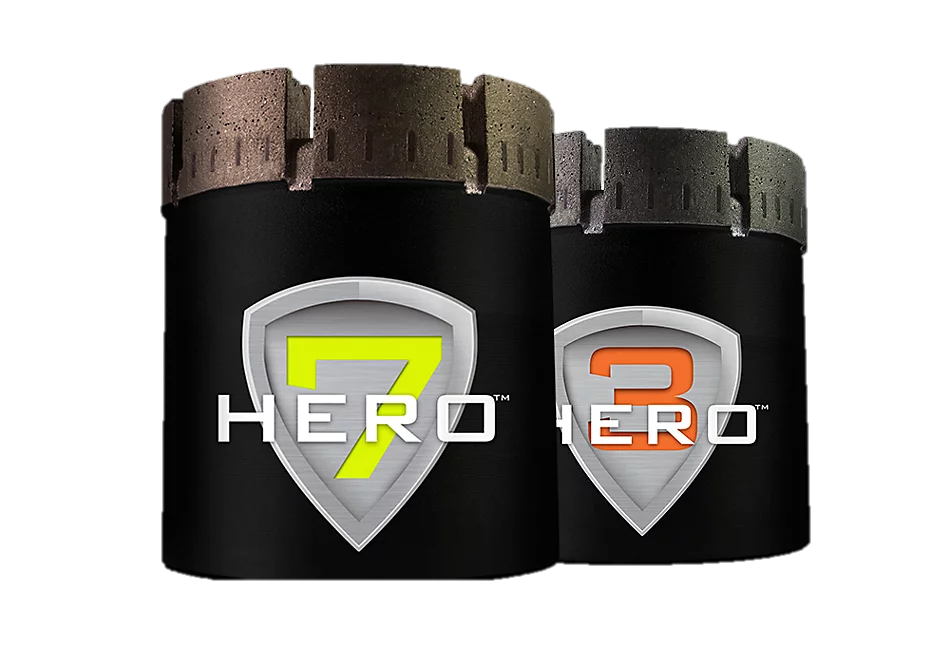 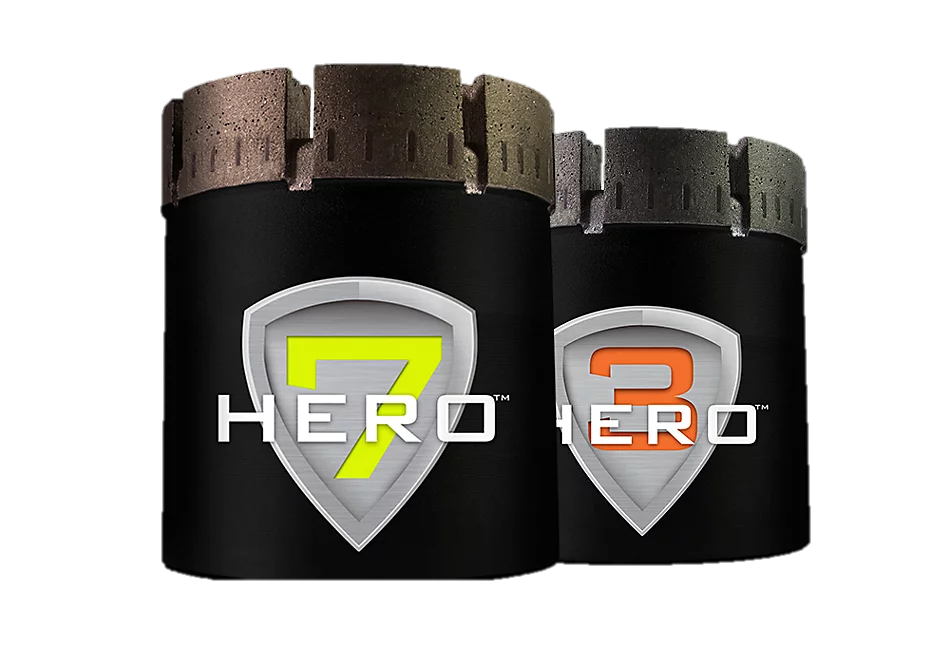 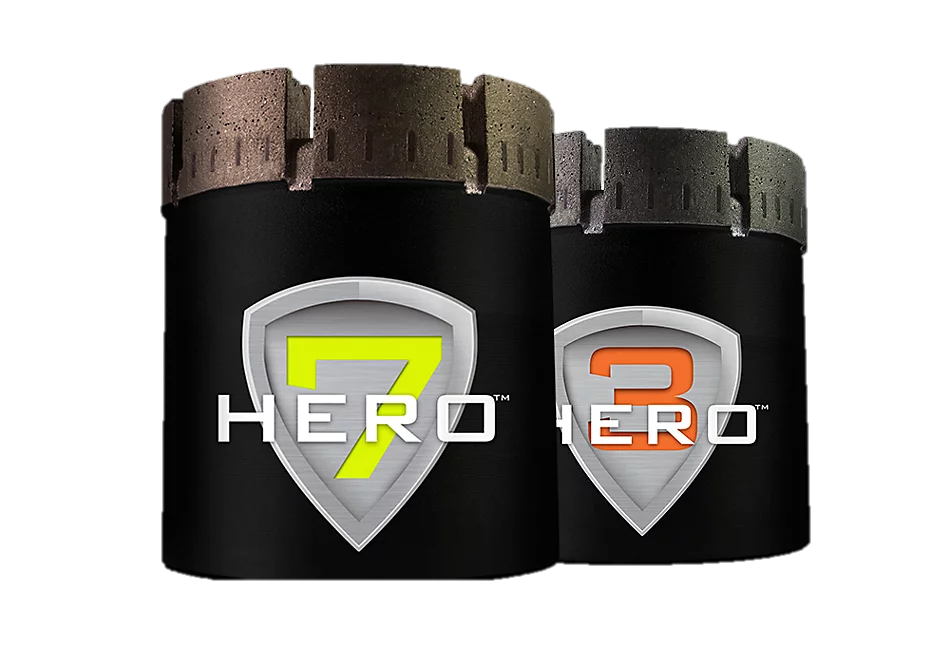 Exploration &OreBody Solutions
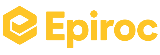 2022-2023
2024+
2019 - 2021
11
Next steps
What to expect
Upcoming changes
The 2024 timeline
Mostly internal visibility
Internal and external visibility
Task force committee to monitor brand transition progression via quarterly meetings :
Brian Doffing, Sara Paquet, Anna Dahlman Herrgard, Annie Lévesque, Laëtitia Banfi, Marc Paquin & Julie Massé
13
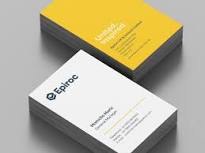 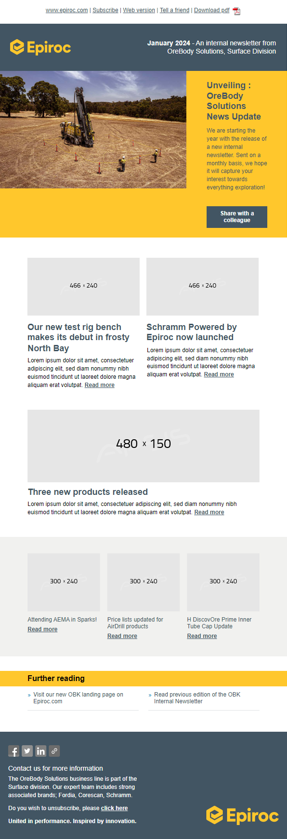 Internal Communications
The 2024 timeline
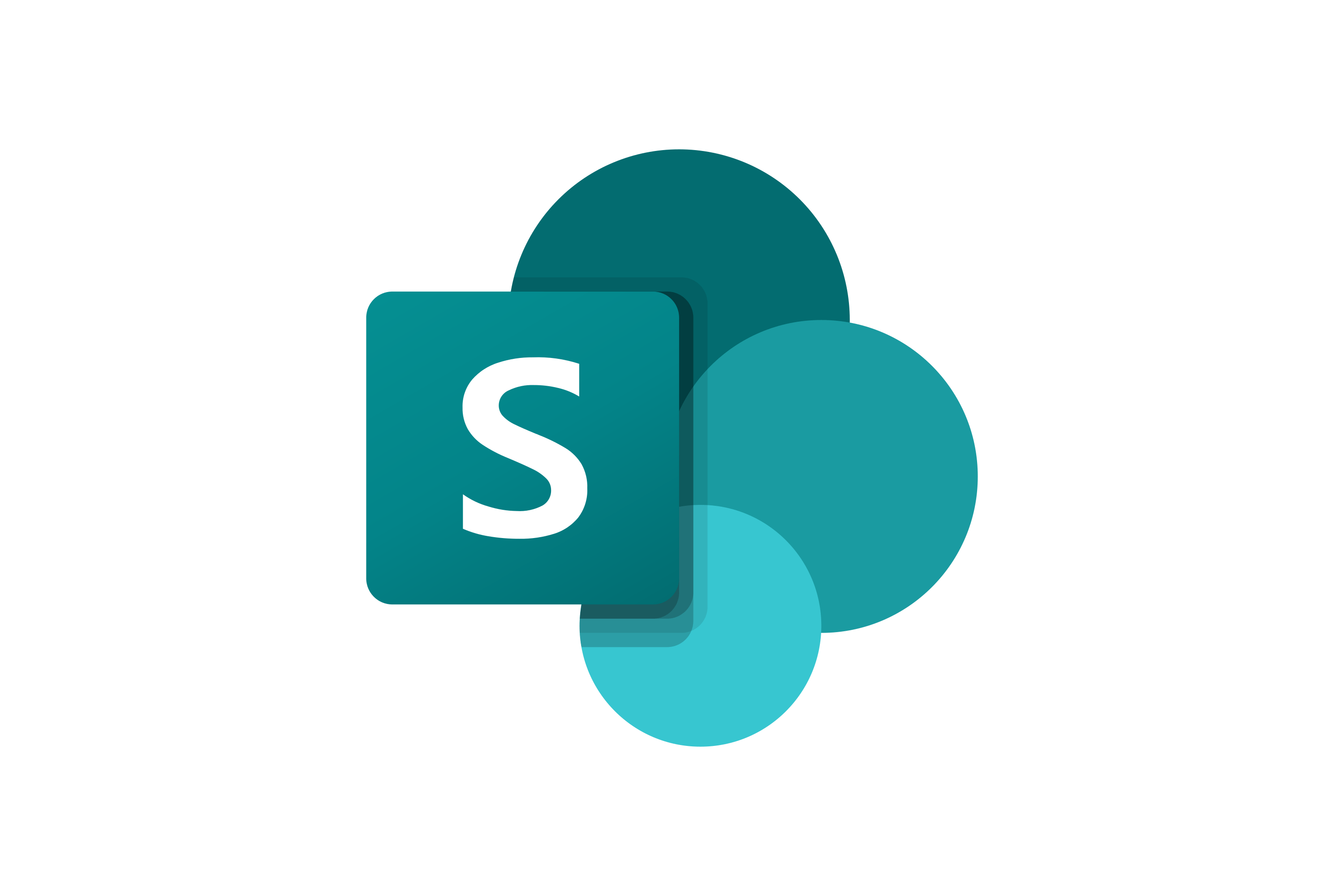 Employee to carry the Epiroc brand 
Emails and email signatures
Business cards
Employee apparel and uniforms
Trucks
Implementation of a monthly OBK News Update
Implementation of the OBK section in the Surface Sharepoint
New OBK guidelines for using the Fordia trademark
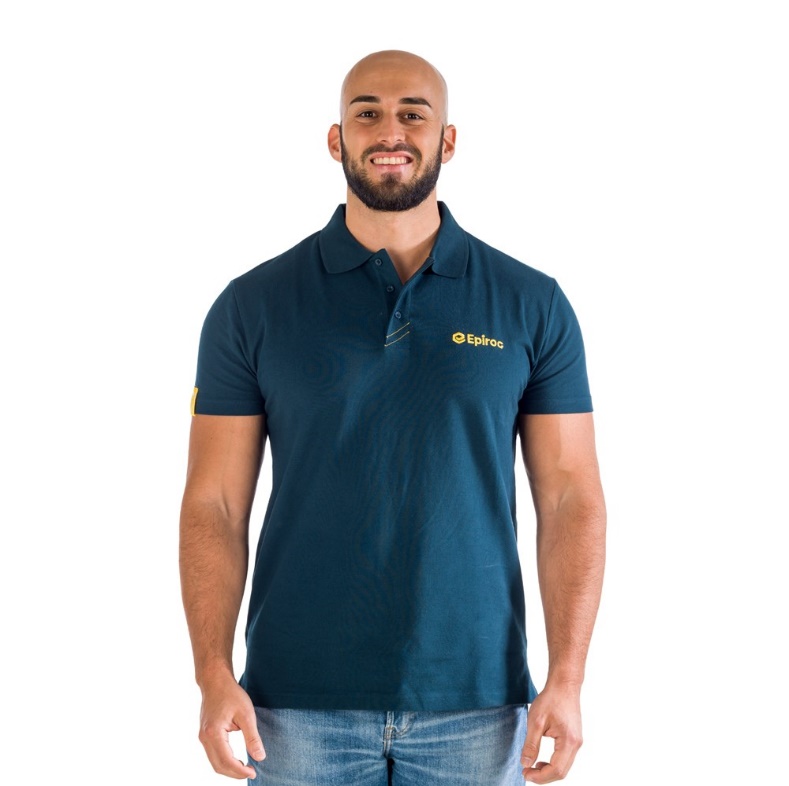 14
External Communications
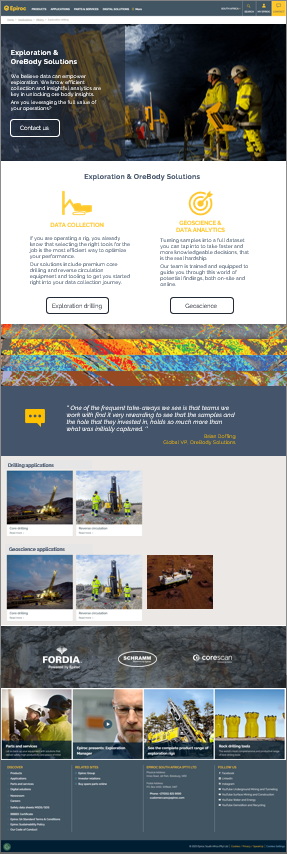 The 2024 timeline
Campaign to onboard clients
Buildings
Web site
Update assets and create new required ones
Catalogue, Technical documents, Guides, Instruction manual, etc.
Trade show strategy
Ad material 
Packaging – except diamond tools, to be reviewed in 2025
Social media channels
LinkedIn, YouTube, Instagram, Facebook
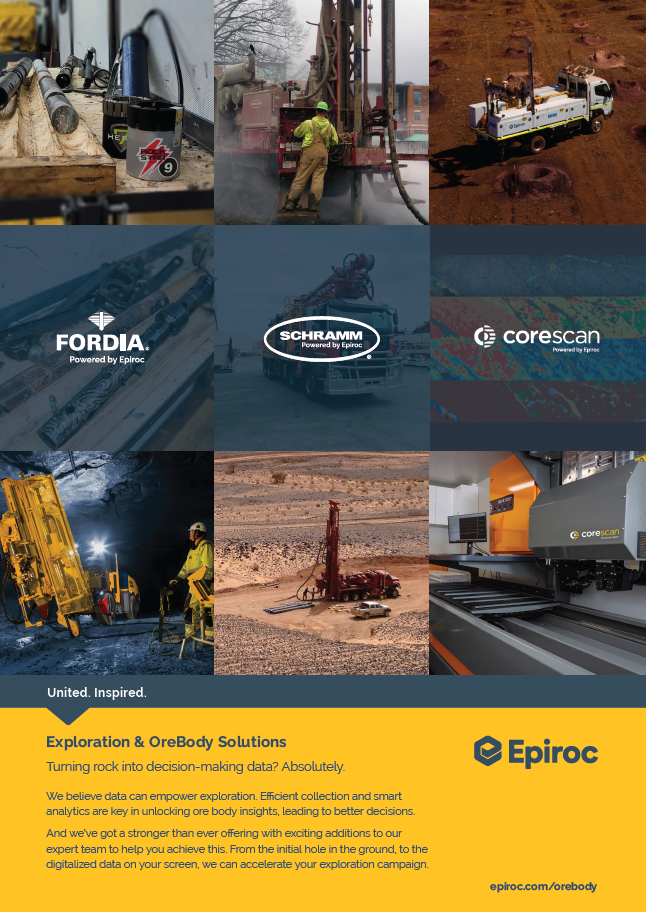 15
Where will the Fordia brand remain?
The 2024 timeline
On diamond tools!
On a lighter fordia.com web site
On a given area within an Epiroc booth
On focused but limited promotional tools (ad, video, etc.)
Potentially via Facebook, through a network of ambassadors

HERO, RockStar, Viking and other product names…
Will continue to be on the packaging of diamond tools
Could be part of a focused promotional tools (ad, video, promo items, etc.)
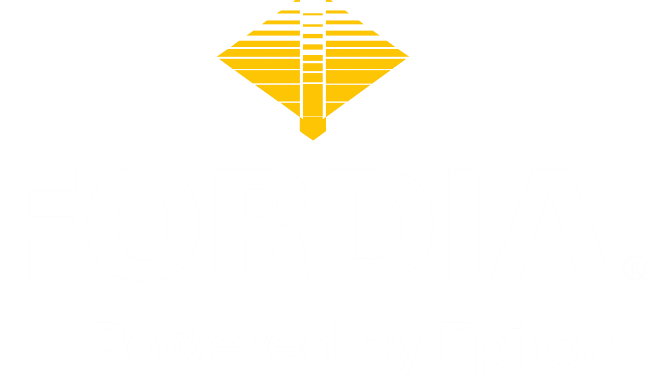 16
Getting started!
To-do
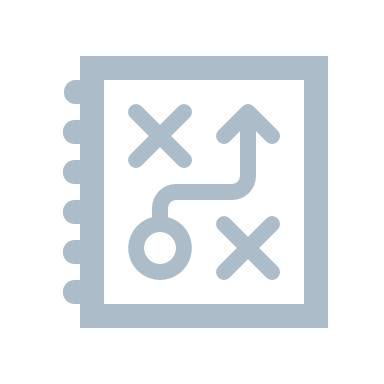 Approve plan 
Communicate plan to the global team
Attend production meetings
Host Teams sessions 
OBK Newsletter
Enkourage + Attractive screens
With the help of the team, list all the sub-categories of elements we need to update, create a SmartSheet file or filter in the current OBK B&C sheet, to track progress  
Form the Committee and book sessions
Rock ‘n Roll!
17
Questions?